FER  FRASES
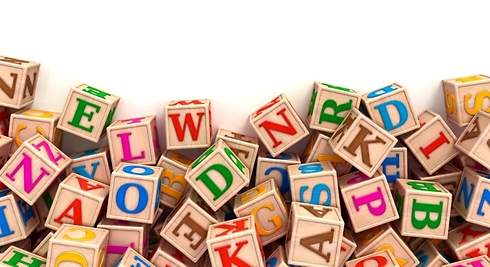 FER  FRASES